Agnes Martin 1912-2004
The islands 1961
Summer 1964
Friendship 1963
Happy holiday 1999
Robert Ryman 1930-2019
Untitled ca 1960
Archive 1979
Arrow 1996
Hansa 1993
Lubomír Přibyl 1937 -
Rovnováha- dva hroty  1964
Dva hroty II   1969
Posun I a II, 1969
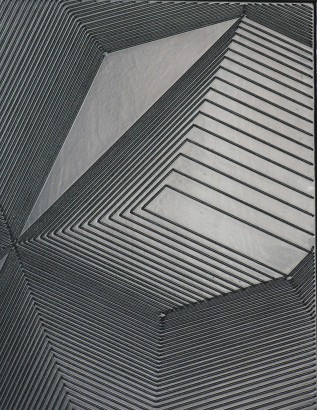 Zkosené hranoly II 1995
Prostorové plány I 1996
Cy Twombly 1928-2011
Rome 1962
New York City 1968
Untitled (Rome) 1964
Untitled 1970
Untitled 1986
Untitled (Bacchus) 2008
Dorothea Rockburne 1932
Silence I 1972
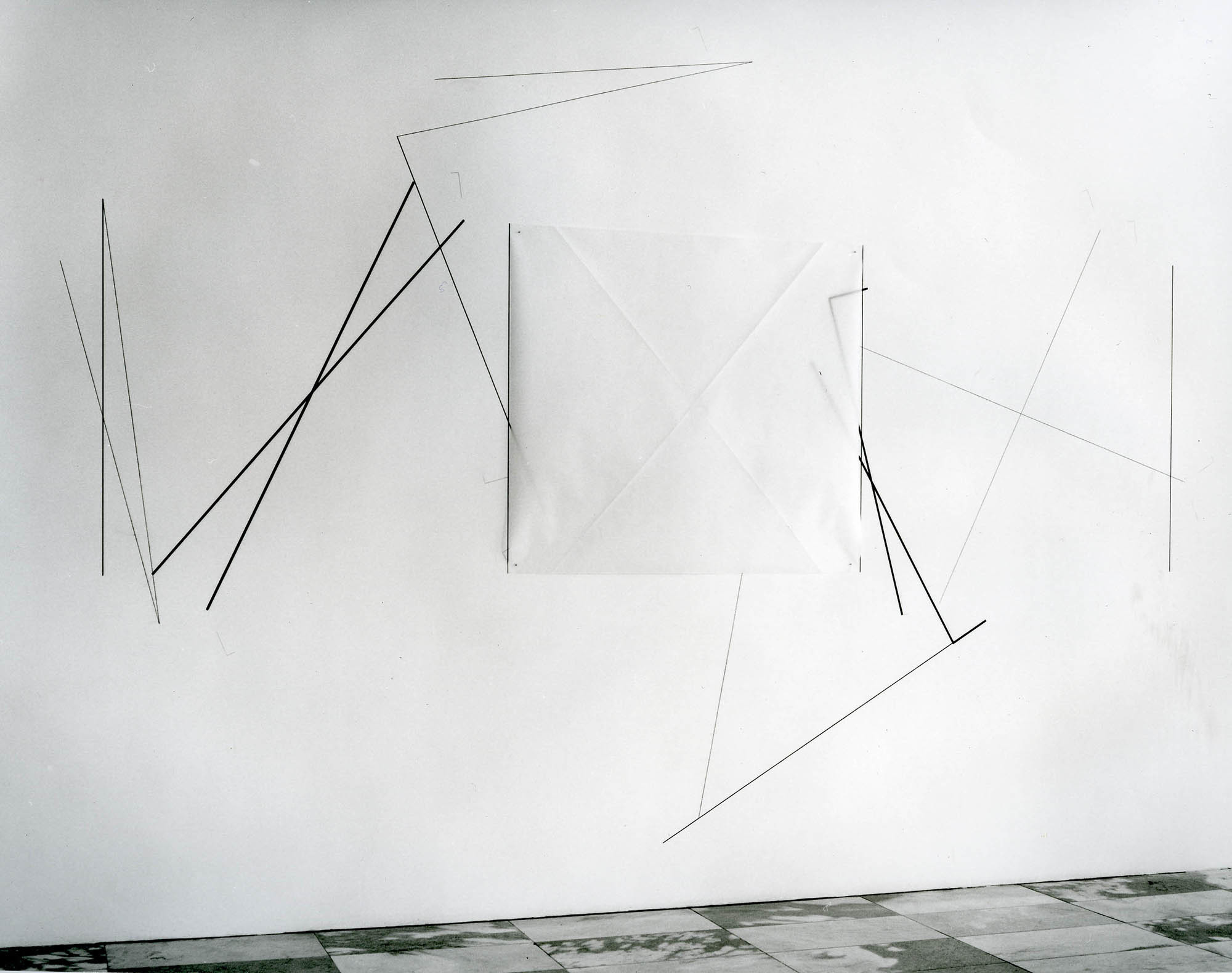 Drawing Which Makes Itself 1972
Roman VI 1977
Arena 1978
Pegasus 1993-95
Brice Marden 1938 -
Untitled 1963
Cold Mountain III 1989-91
Sisters 1991-93
Zdeněk Sýkora 1920-2011
Čtverečková struktura 1963
Struktura hliník – červená 1967
Linie č. 28, 1985
Linie č. 112, 1993
Linie č. 41, 1986
Gerhard Richter 1932 -
Abstraction after Tizian, 1973
Abstraktes Bild 780-1, 1992
599, 1986
849-3, 1997
Wald 2005
Blinky Palermo 1943-1977
Ohne Titel 1964
Ohne Titel 1973
Miniaturen 1976-77
Gunter Umberg 1942
De Pictura 2018
Sean Scully  1945 -